TU/e						11 November 2013
MSc Seminar given by WE group
2ID95: WE MSc SeminarSeminar 1 – Introduction
George Fletcher
Web Engineering Group
Eindhoven University of Technology
2ID95 Information Systems, Seminar 1: Introduction to the course
by M. Pechenizkiy and G. Fletcher
1
TU/e, 03.09.09
Outline
1st hour
2ID95 Organization and Goal
What is expected from you
Specific topics to be covered
Further steps
Discussion
2nd hour
CoDaK project (Evgeny Knutov)
Organization
Web Engineering Group, 
Dr. George Fletcher (MF7.063)
Dr. Mykola Pechenizkiy (MF7.099) 
Prof. Paul De Bra (MF7.100)
Dr. Natasha Stash (MF 7.118)
Dr. Joaquin Vanschoren

The primary goal of the seminar is to help students prepare for the MSc graduation project

Areas of study: data mining, information retrieval, adaptive systems, data management systems, and recommender systems
Organization
Content and style can be different every year (depends on you, i.e., the participants)
Seminars: 
2 intro weeks (topics) + 1 midterm + 1 final presentation
(Active) participation is mandatory! 
You can miss only one seminar and only for a good reason
All materials and communication – via 2ID95.Teachers@gmail.com
Our ultimate goal is
To help you to be better prepared for your master project assignment.

If you already have an idea what your master project will be about and have preliminary agreements with someone from WE group and/or company - please let us know asap and we will try to tailor the assignments to your needs.

During the intro seminars we will cover ~12 different topics with at least one project assignment suggestion per topic
Questions for you
Do you have a (course and/or masters) project already discussed with someone from WE and/or a company?
Do you know what kind of project you would prefer? 
a framework, an architecture, methodology, a theory, something new or a technology transfer, a case study, a field study, theoretical vs. practical, how big the research component will be)
When do you plan to start your graduation project?
What WE courses you have passed or are taking this semester
How will we try to achieve this?
providing an overview of the several research directions in which WE group has expertise and helping you in:
finding out what the current state-of-the-art in a particular areas is 
finding or identifying potential research problems
what is worth to be researched?
studying common underlying techniques and research methods; how to conduct research?, e.g. how
to conduct experiments (or to develop a framework or …) 
reporting the findings 
in concise, structured and balanced way; and with a clear focus
practicing presentation skills (defending the obtained results).
What do we expect from you?
Active participation (obligatory) in the seminars
also acting as a critical (and constructive) reviewer (aka opponent) for someone else’s (student) presentation
Two mandatory presentations: 
Intermediate presentation (15 min) on literature analysis and an identified research question. (10% of grade)
Final presentation (25 min) on research question(s) selected, methodology used, and the obtained results.  (20% of grade)
Two mandatory reports:
Intermediate report on literature analysis and problem formulation (20% of final grade)
Final report that includes  (50% of final grade)
literature analysis (i.e. your intermediate report if it was good), 
description of research question(s) and selected methodology, 
obtained results and your conclusions of course.
Format and Participation
How do we currently see it? 
- The seminar series is divided into three logical parts:
Part I: Presentations of selected topics by us
2 weeks x 3sessions x 2 x 45 mins => we can cover at least 12 topics, report writing guidelines and Q&A and feedback sessions
Part II: Intermediate presentations by you
Reports due before 12:00 on Monday 2 December
Presentations on 4 and 5 December
Part III: Final presentations by you
Reports due before 23:00 on Sunday 26 January
Presentations on 29-31 January
Examples from previous seminars
Project of Erik Tromp, graduated Cum Laude
Had in mind “Multilingual Sentiment Analysis on Social Media” as a topic for master project
Decided to work on “Language Identification on Short Texts” as an assignment for the seminar. Came up with “Graph-Based N-gram Language Identification” approach and showed that it outperforms state-of-the-art approach for short texts. 
As an outcome: 
input for a scientific paper – worked out for Benelearn submission, appeared among top 3 papers among accepted works
Examples from previous seminars
Project of Jelle Hellings, graduated Cum Laude, nominated for TU/e Final project award
Focus on algorithms and formal/empirical analysis:
Bisimulation partitioning of massive (i.e., disk-resident) graphs
Motivated by social network analysis, model checking, query processing, etc.
Outcomes
First known I/O efficient solution
Presentation of full paper at SIGMOD 2012
PhD student in the Database research group at University of Hasselt (BE)
Focus areas
Data mining, 
Information retrieval, 
Adaptive systems, 
Recommender systems,
Web analytics,
(Web) Data management,
Databases,


as well as their various cross-roads
Projects solely in WE or with Companies
Adversitement
Teezir
C-Content
Philips Research (different departments), EIT ICT Labs
ASML
MastersPortal 
Sligro
MovieMax, ReplaceDirect, KlickNews
Oce
DWA
MultiScope
NXP, …
Example assignments
Check out staff homepages for examples and ideas for research problems.
Before (and in addition to) the talks given by staff in the the coming two weeks

Taking part in one of the currently run competitions is also a good idea, e.g. ones co-located with major IR, DB, DM and RecSys conferences
The Switching Detection Challenge
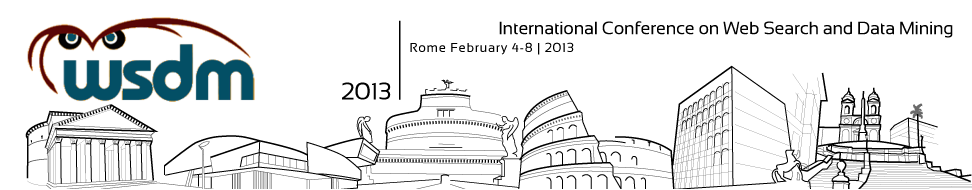 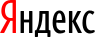 http://switchdetect.yandex.ru/en/
Detecting the fact of switching between search engines, when switching events cannot be monitored directly is difficult
A fully anonymized dataset shared by Yandex which has anonymized users, queries, clicks and search engine switching actions:
Unique queries: 10,139,547
Unique urls: 49,029,185
Unique users: 956,536
Sessions: 8,595,731
1st place:   $5,000
2nd place: $3,000
3rd place:  $1,000
[Speaker Notes: The task is to predict for each given session, if it contains a switching action anywhere in the session. The search log is supposed to be used both for training the prediction models and for prediction of the labels for the test set of sessions.]
The LinkedUp Challenge
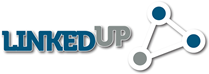 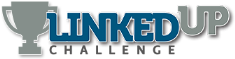 http://linkedup-challenge.org

The LinkedUp Project has 39,500 EUR in prize money for the LinkedUp Challenge.
Three consecutive competitions looking for interesting and innovative tools and applications that analyse and/or integrate open web data for educational purposes

Runs from 4 November 2013 until 14 February 2014
Questions to think about any project
What are you trying to do? Articulate your objectives using absolutely no jargon. Can you say it in 1-2 sentences?
How is it done today, and what are the limits of current practice?
Who cares? If successful, what difference will it make?
What’s new in your approach and why do you think it will be successful?
What are the risks and the payoffs?
How much will it cost? How long will it take? 
What are the midterm and final “exams” to check for success?
[Speaker Notes: Some attributed to George Heilmeier, see e.g. http://jbdeaton.com/2012/heilmeiers-catechism/]
Schedule of the seminars
http://www.win.tue.nl/~gfletche/courses/2id95-2013-2014/
Formalities related to MSc project
Please carefully read:
http://w3.win.tue.nl/en/programs/graduate_school/students_computer_science/
How to write a good thesis
Later in the seminar
Your questions please